PHY 711 Classical Mechanics and Mathematical Methods
10-10:50 AM  MWF  Olin 103

Plan for Lecture 26: Chap. 9 of F&W
Wave equation for sound in linear approximation
Wave equations for sound
Speed of sound
Standing wave solutions
10//3015
PHY 711  Fall 2015 -- Lecture 26
1
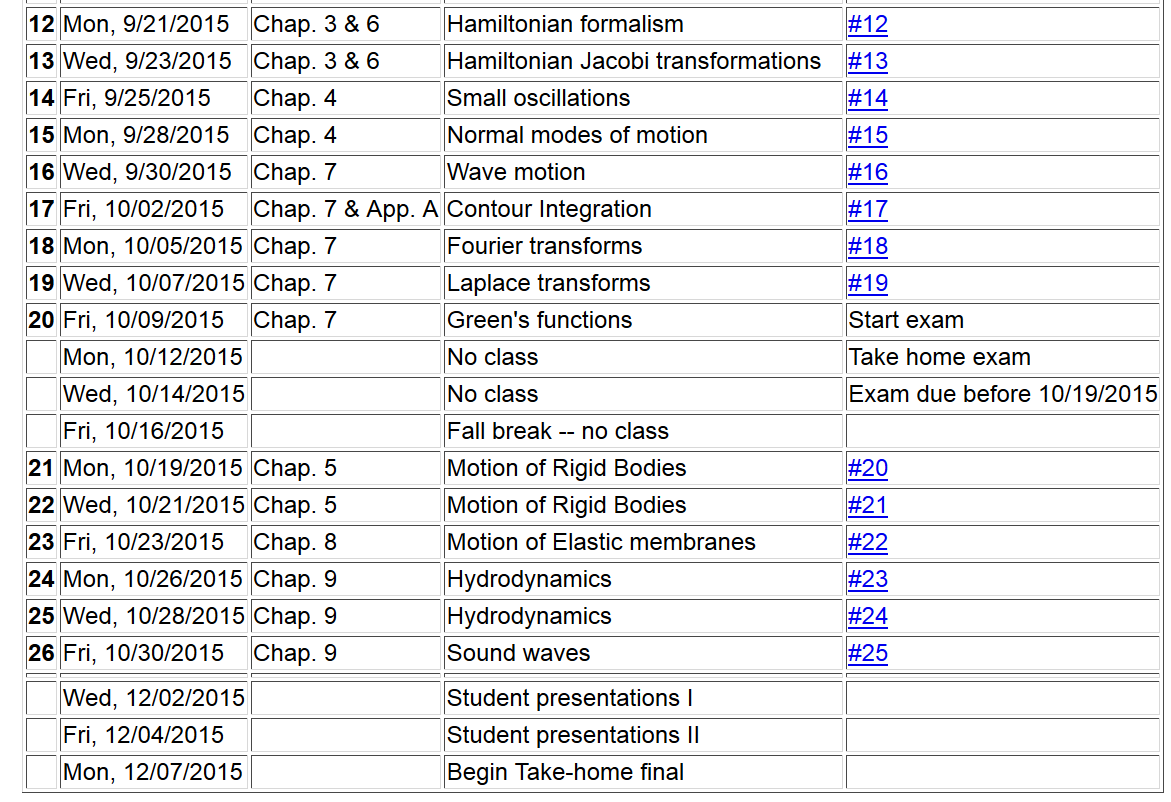 10//3015
PHY 711  Fall 2015 -- Lecture 26
2
Application of fluid equations to the case of air in equilibrium plus small perturbation
10//3015
PHY 711  Fall 2015 -- Lecture 26
3
10//3015
PHY 711  Fall 2015 -- Lecture 26
4
10//3015
PHY 711  Fall 2015 -- Lecture 26
5
10//3015
PHY 711  Fall 2015 -- Lecture 26
6
Analysis of wave velocity in an ideal gas:
adiabatic conditions
10//3015
PHY 711  Fall 2015 -- Lecture 26
7
10//3015
PHY 711  Fall 2015 -- Lecture 26
8
10//3015
PHY 711  Fall 2015 -- Lecture 26
9
10//3015
PHY 711  Fall 2015 -- Lecture 26
10
10//3015
PHY 711  Fall 2015 -- Lecture 26
11
10//3015
PHY 711  Fall 2015 -- Lecture 26
12
Time harmonic standing waves in a pipe
a
L
10//3015
PHY 711  Fall 2015 -- Lecture 26
13
10//3015
PHY 711  Fall 2015 -- Lecture 26
14
10//3015
PHY 711  Fall 2015 -- Lecture 26
15
10//3015
PHY 711  Fall 2015 -- Lecture 26
16
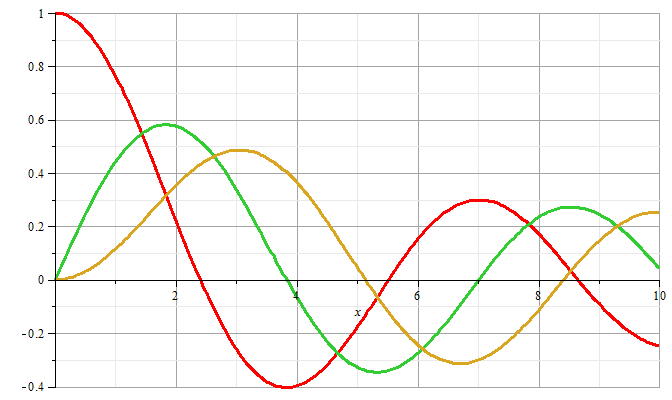 m=0
m=1
m=2
10//3015
PHY 711  Fall 2015 -- Lecture 26
17
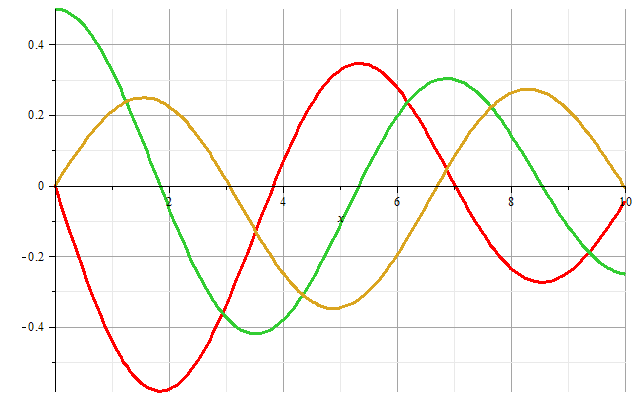 m=1
m=2
m=0
Zeros of derivatives:  m=0:  0.00000, 3.83171, 7.01559
                                   m=1:  1.84118, 5.33144, 8.53632
                                   m=2:  3.05424, 6.70613, 9.96947
10//3015
PHY 711  Fall 2015 -- Lecture 26
18
Boundary condition for z=0, z=L:
10//3015
PHY 711  Fall 2015 -- Lecture 26
19
Example
10//3015
PHY 711  Fall 2015 -- Lecture 26
20
Alternate boundary condition for z=0, z=L:
10//3015
PHY 711  Fall 2015 -- Lecture 26
21
Other solutions to wave equation:
10//3015
PHY 711  Fall 2015 -- Lecture 26
22